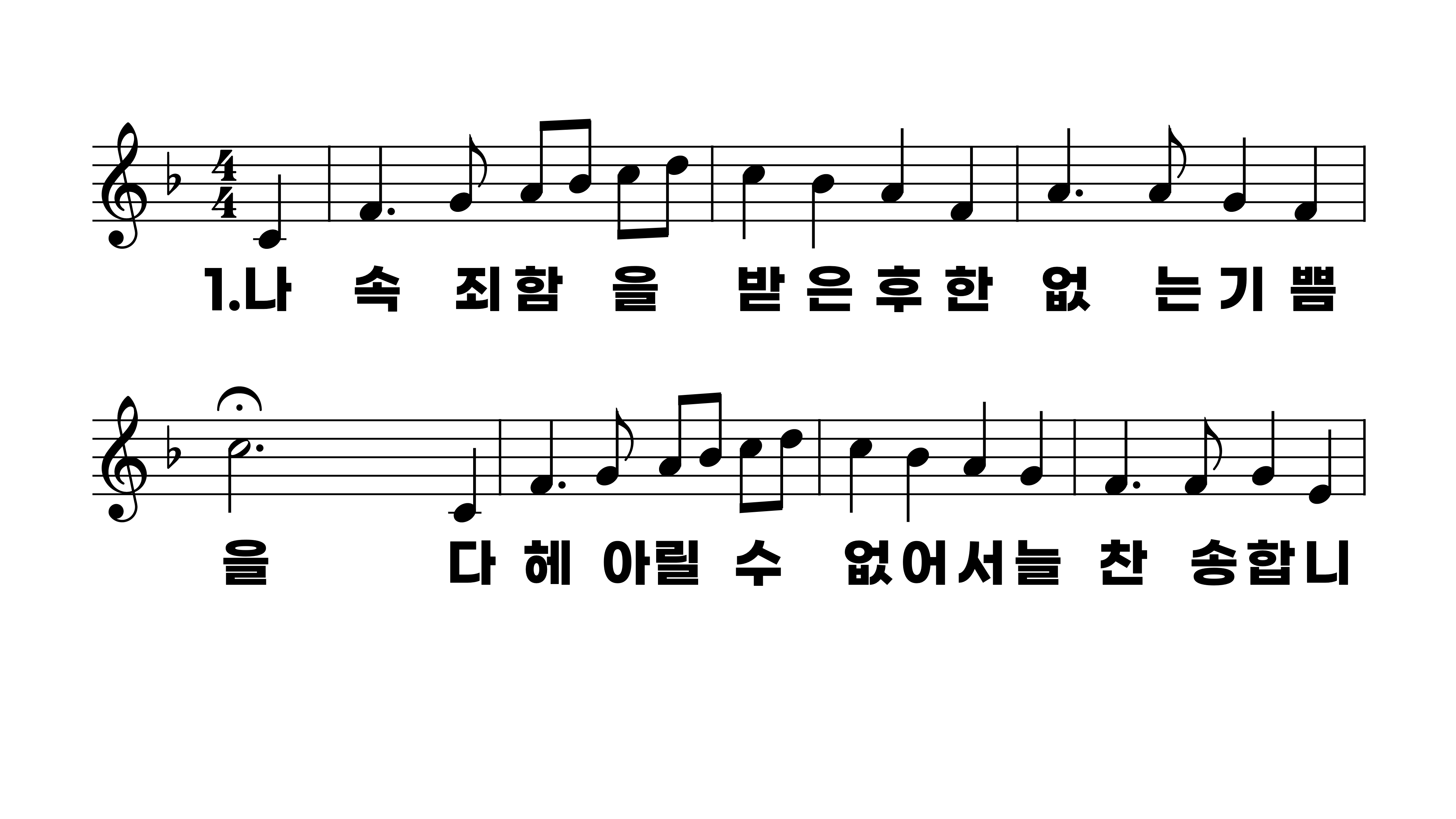 283장 나 속죄함을 받은 후
1.나속죄함을
2.나속죄함을
3.나속죄함을
4.나속죄함을
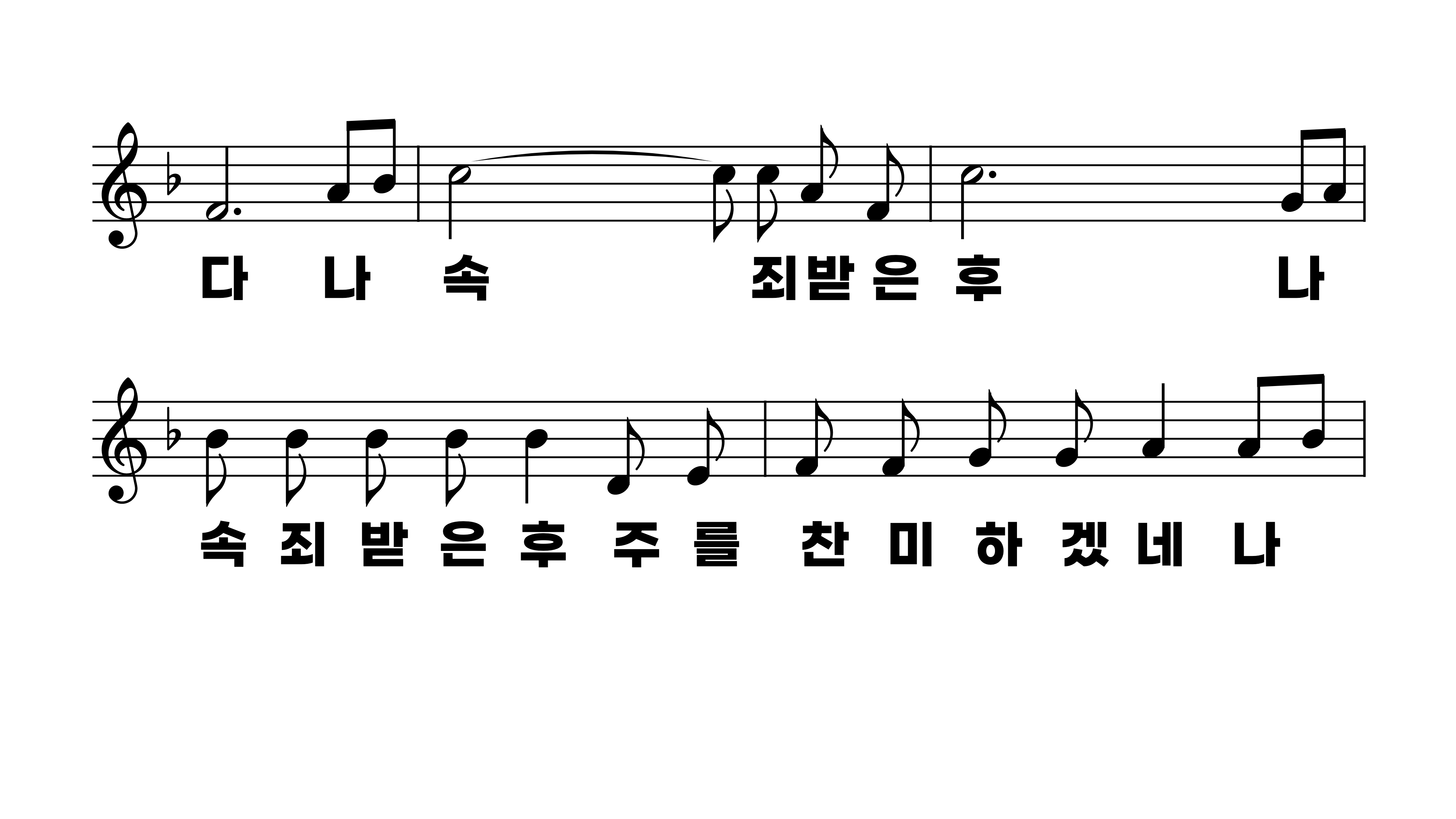 283장 나 속죄함을 받은 후
1.나속죄함을
2.나속죄함을
3.나속죄함을
4.나속죄함을
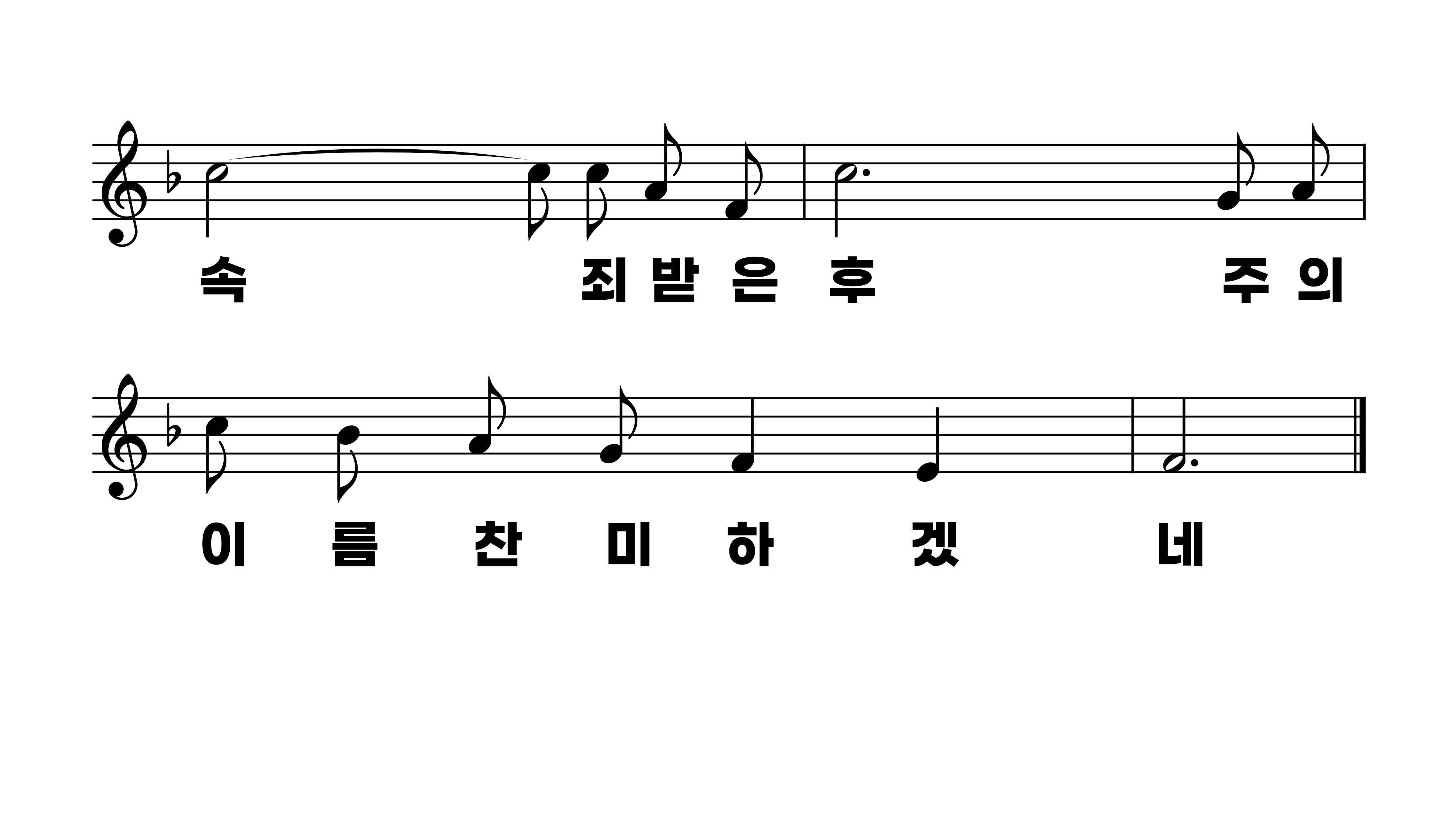 283장 나 속죄함을 받은 후
1.나속죄함을
2.나속죄함을
3.나속죄함을
4.나속죄함을
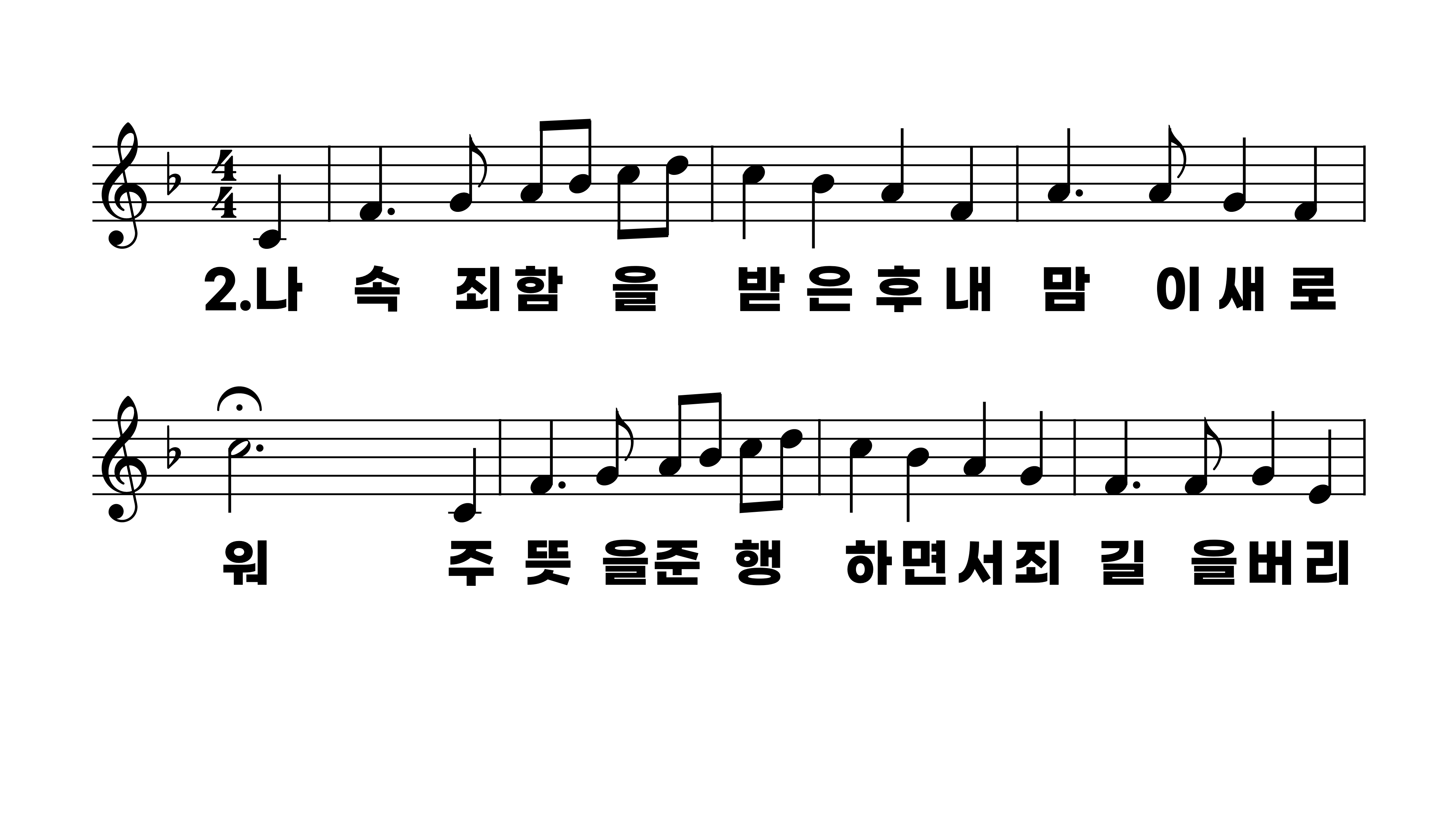 283장 나 속죄함을 받은 후
1.나속죄함을
2.나속죄함을
3.나속죄함을
4.나속죄함을
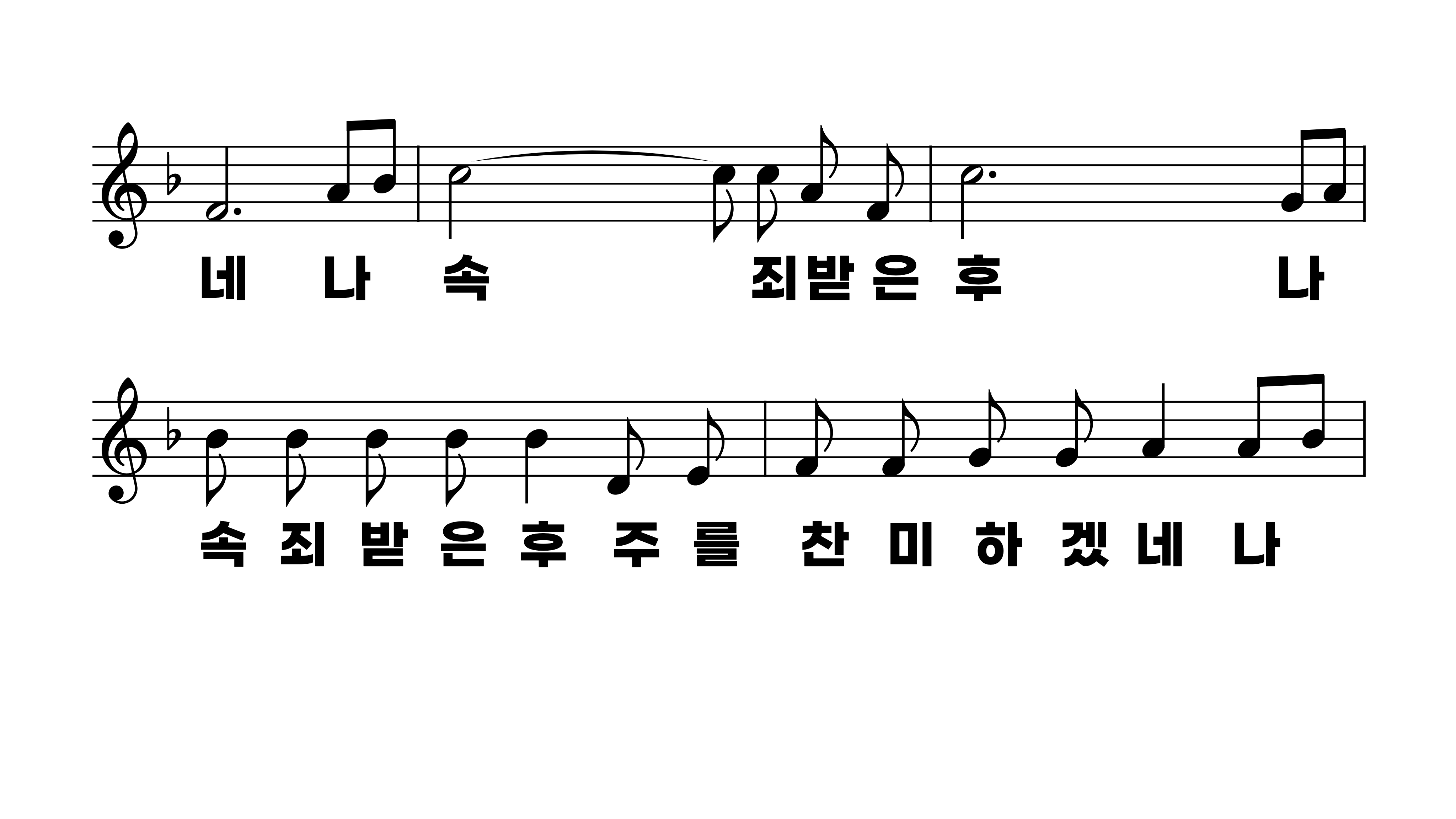 283장 나 속죄함을 받은 후
1.나속죄함을
2.나속죄함을
3.나속죄함을
4.나속죄함을
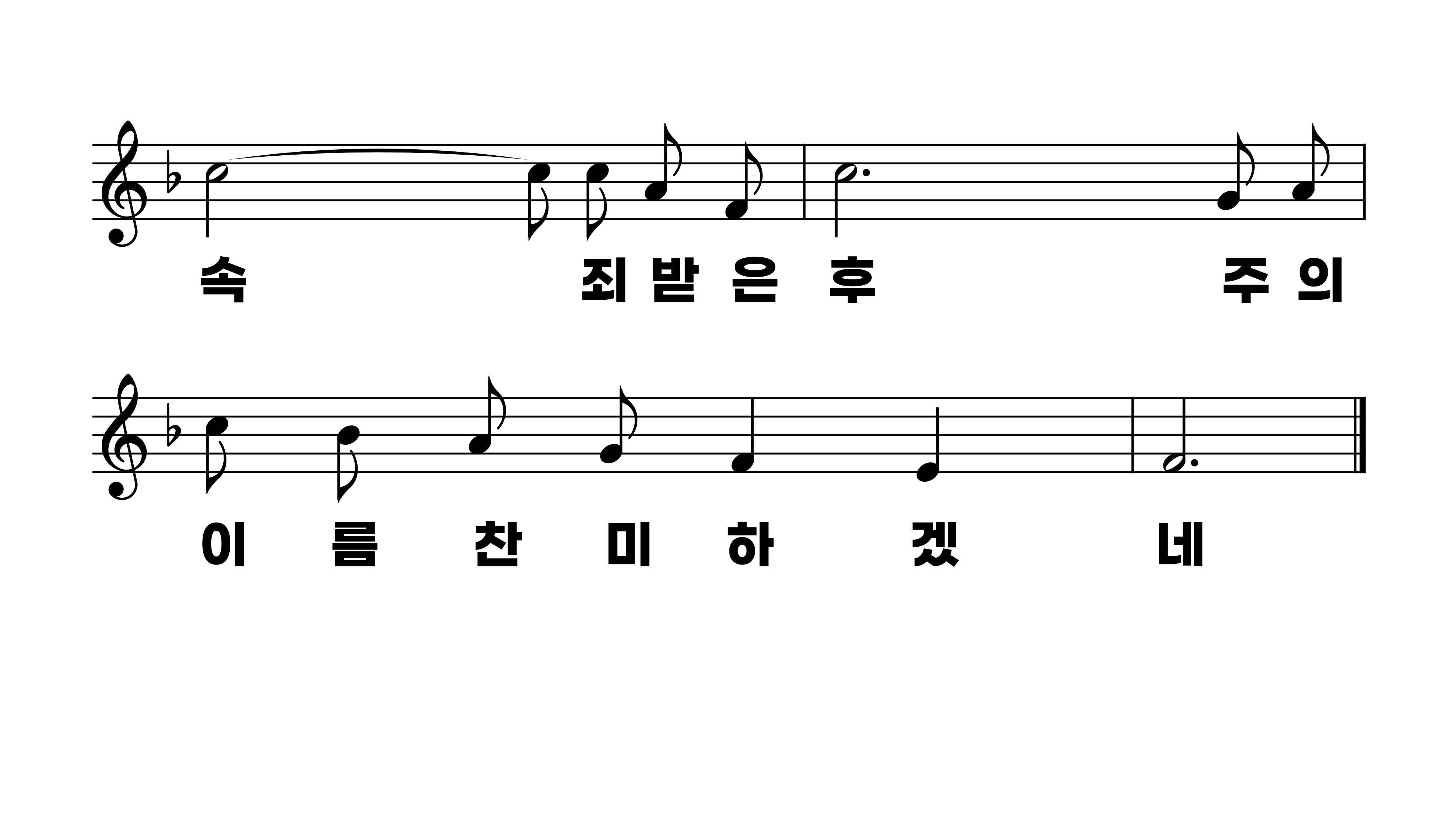 283장 나 속죄함을 받은 후
1.나속죄함을
2.나속죄함을
3.나속죄함을
4.나속죄함을
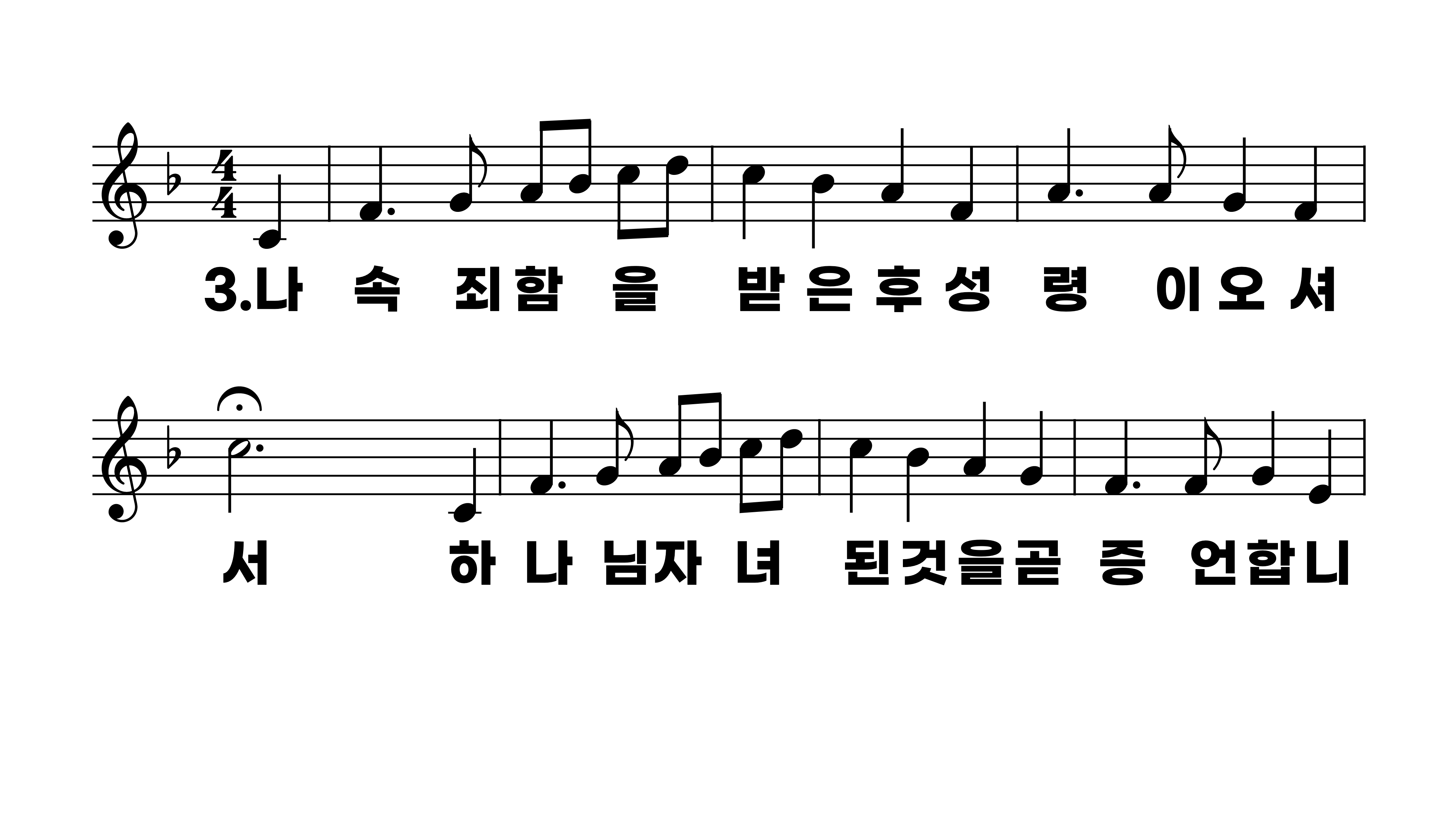 283장 나 속죄함을 받은 후
1.나속죄함을
2.나속죄함을
3.나속죄함을
4.나속죄함을
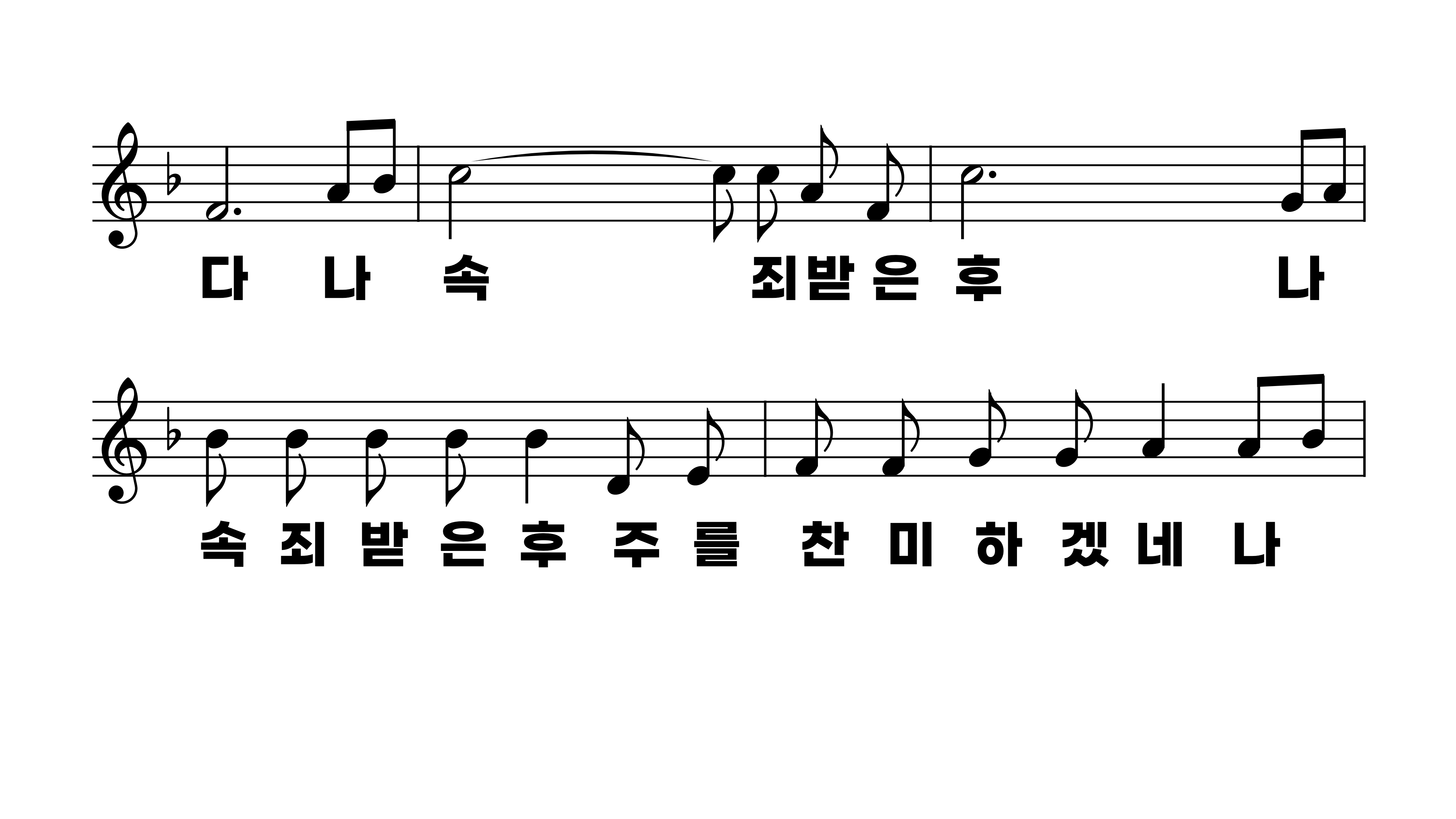 283장 나 속죄함을 받은 후
1.나속죄함을
2.나속죄함을
3.나속죄함을
4.나속죄함을
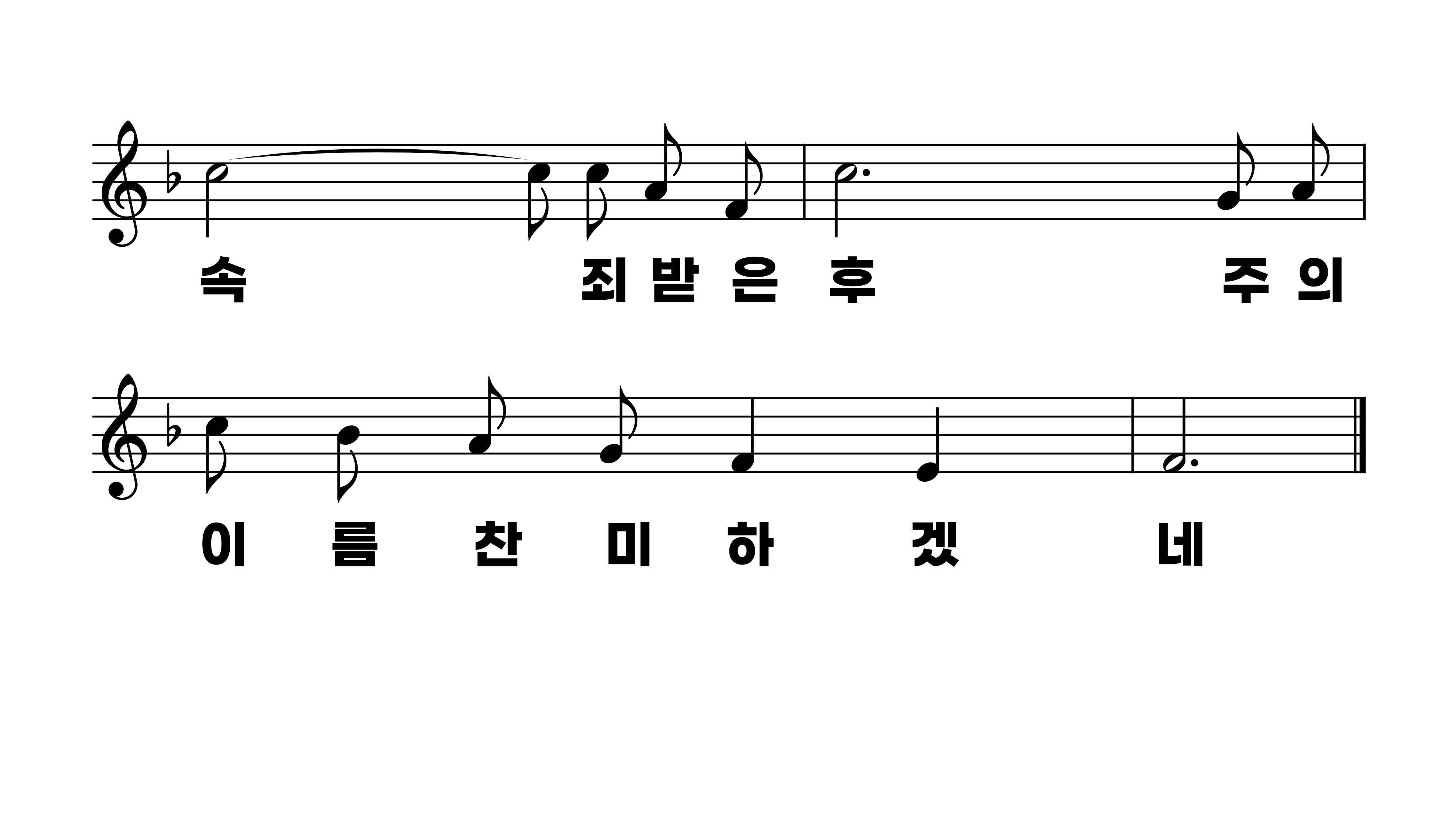 283장 나 속죄함을 받은 후
1.나속죄함을
2.나속죄함을
3.나속죄함을
4.나속죄함을
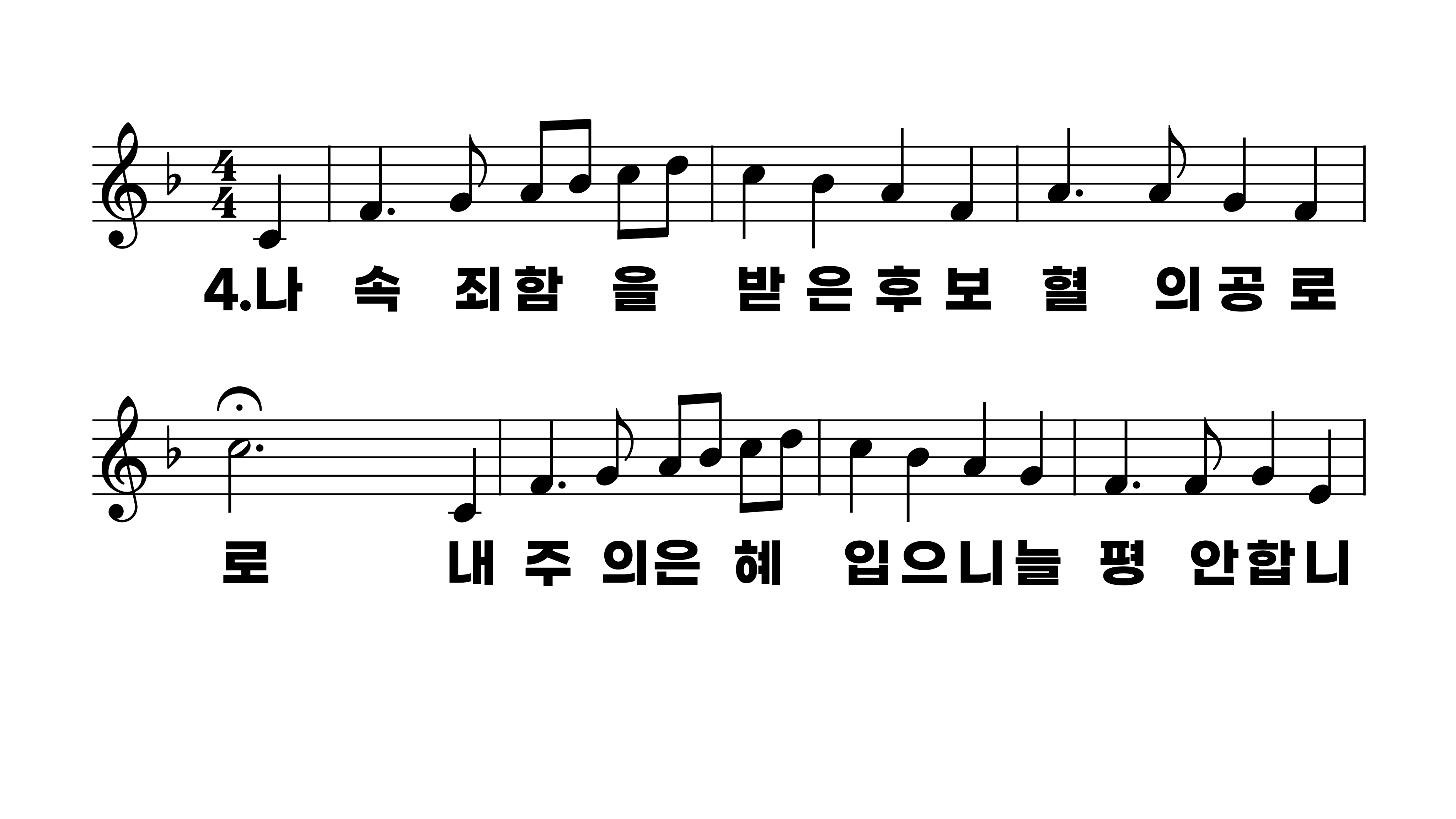 283장 나 속죄함을 받은 후
1.나속죄함을
2.나속죄함을
3.나속죄함을
4.나속죄함을
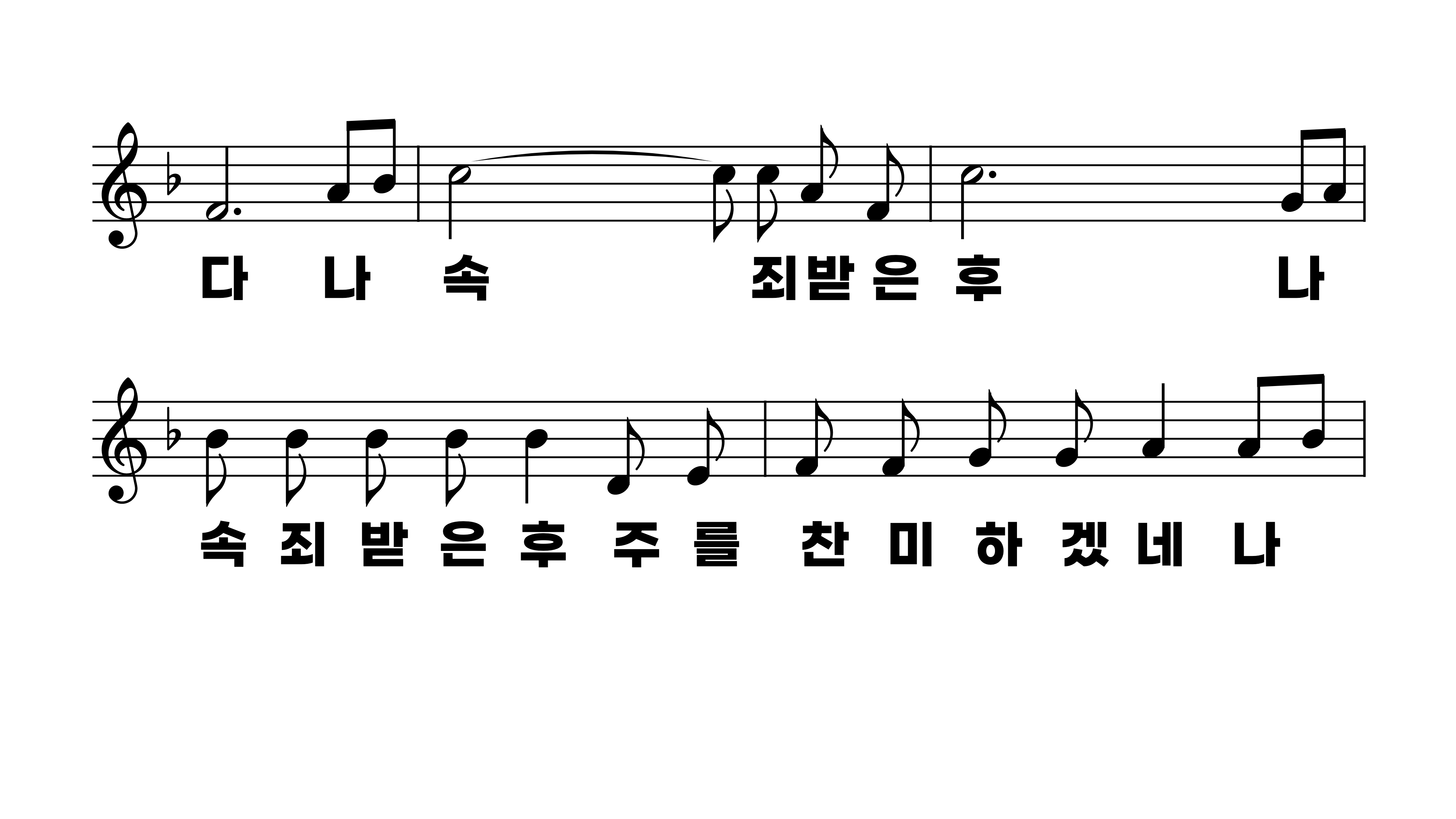 283장 나 속죄함을 받은 후
1.나속죄함을
2.나속죄함을
3.나속죄함을
4.나속죄함을
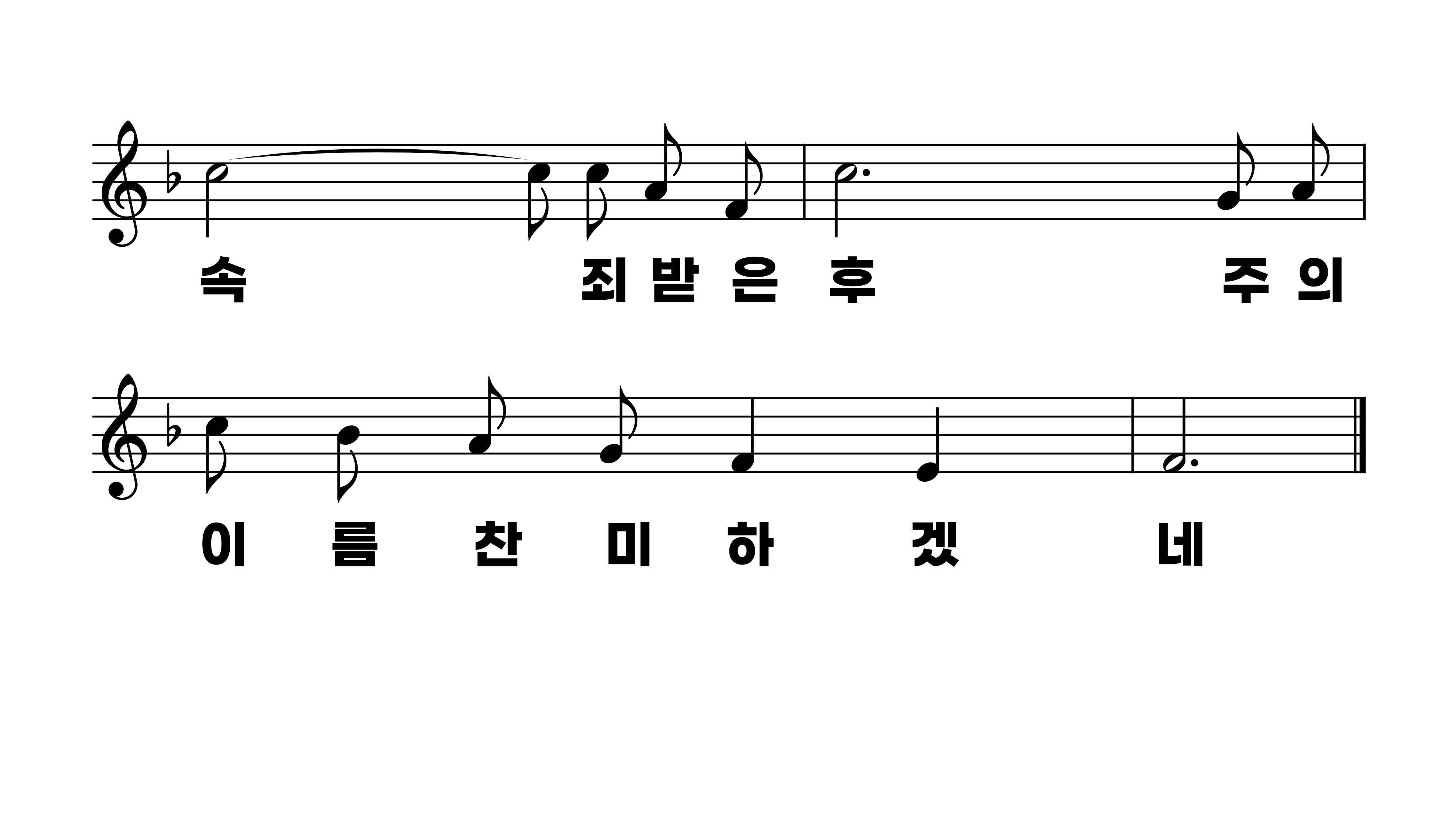 283장 나 속죄함을 받은 후
1.나속죄함을
2.나속죄함을
3.나속죄함을
4.나속죄함을